Раскрасьте и назовите птицу.
У меня ……. .
Я раскрасил(а)…. .
Это ……. .
Тема урока
«              ».
Птицы
Что вы знаете о птицах?
Я знаю
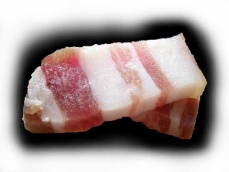 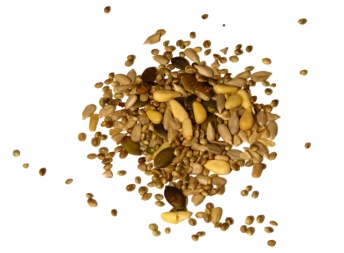 ?
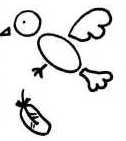 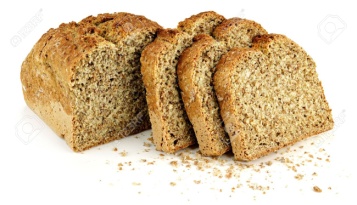 Названия ……
Чем ……
Части ….
Сегодня на уроке
описывать птиц.
Игра «Один-много»
снегири
Снегирь-  …….
Воробей- …….
воробьи
крылья
Крыло-  …….
перья
Перо-    ……
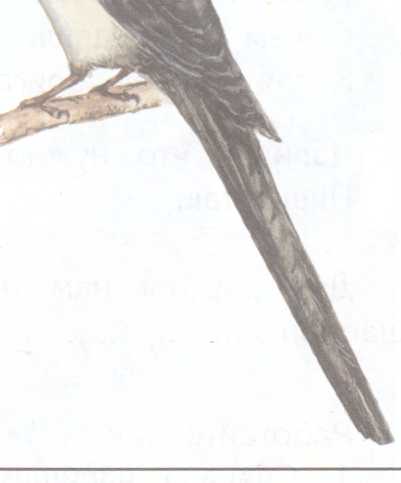 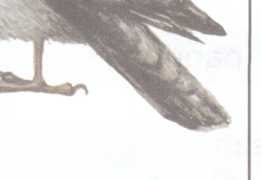 Хвост (какой?)
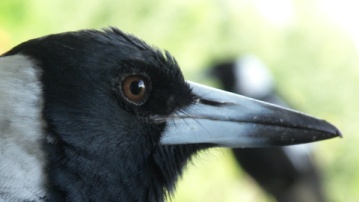 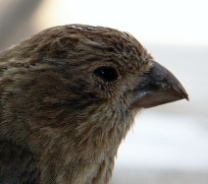 Клюв (какой?)
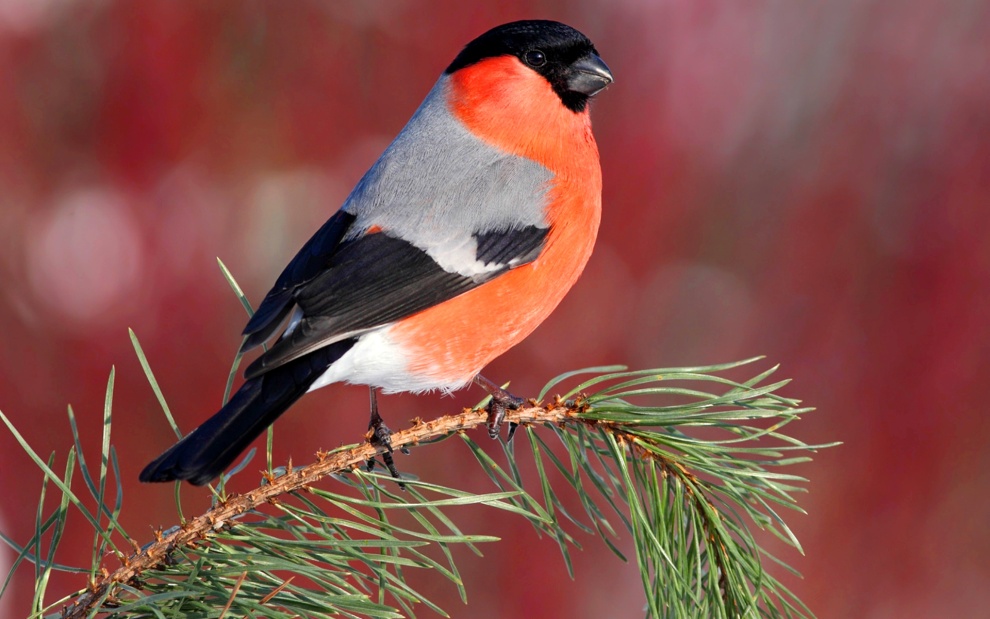 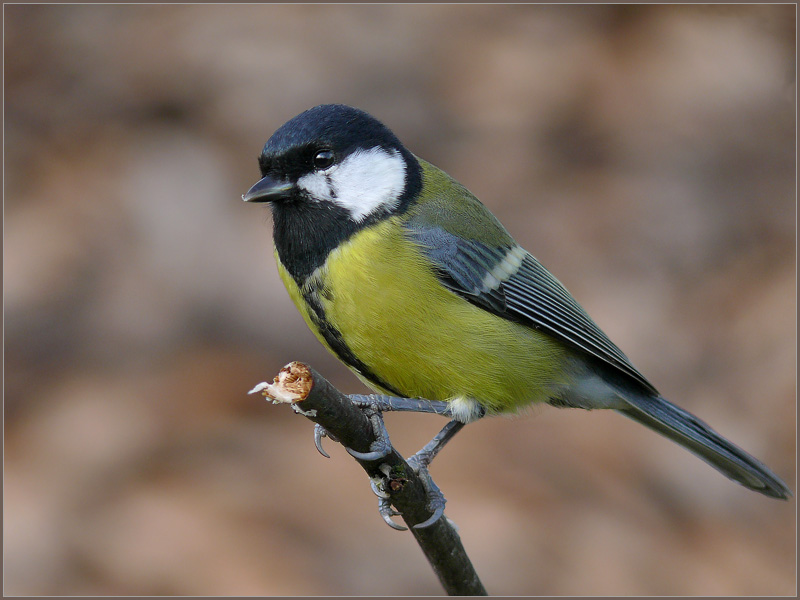 Грудка (какая?)
Сравните воробья и сороку.
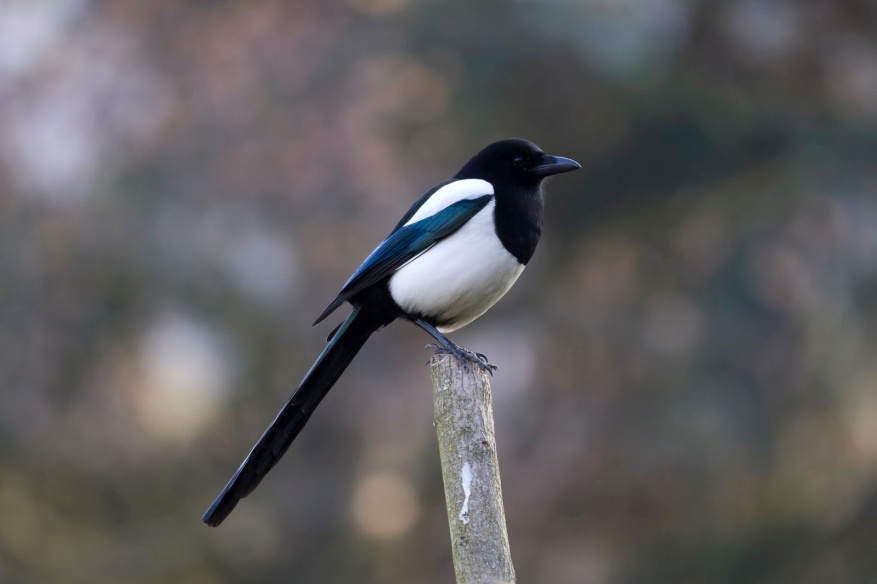 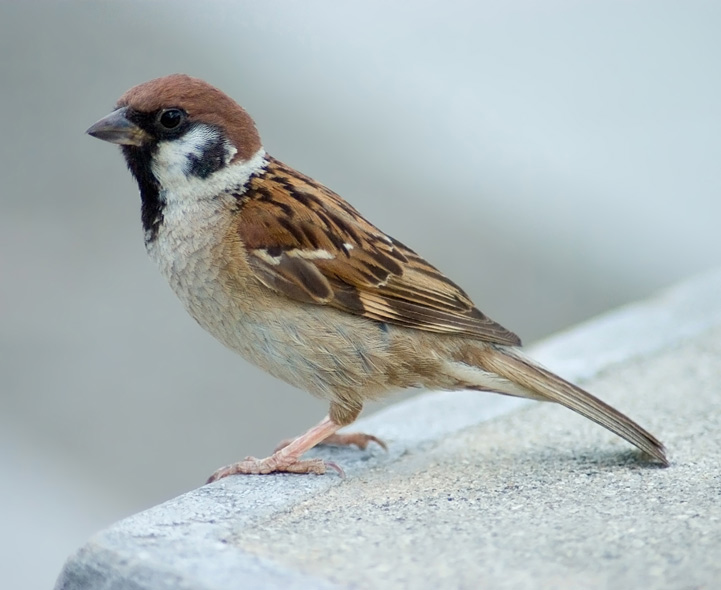 У сороки хвост длинный, а у …. …. .
Сорока большая, а ……   …..  .
У сороки клюв большой, а у …..   ….. .
Верно
Неверно
У снегиря грудка красная, а спинка синяя.
Синица любит сало.
У воробья хвост длинный.
короткий
Угадайте птицу.
Маленькая. Грудка жёлтая.
 Головка чёрная. 
Питается семенами, любит сало.
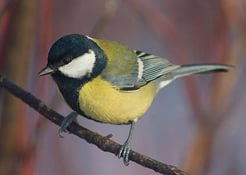 Загадайте птицу.
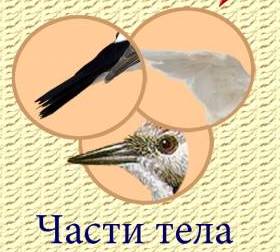 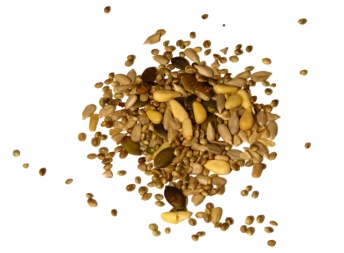 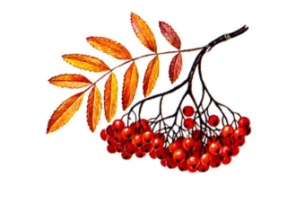 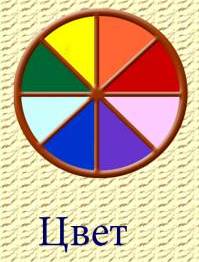 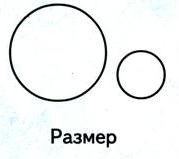 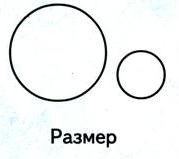 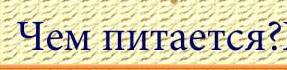 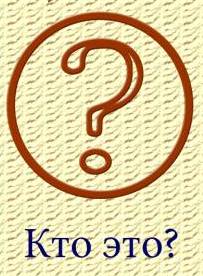 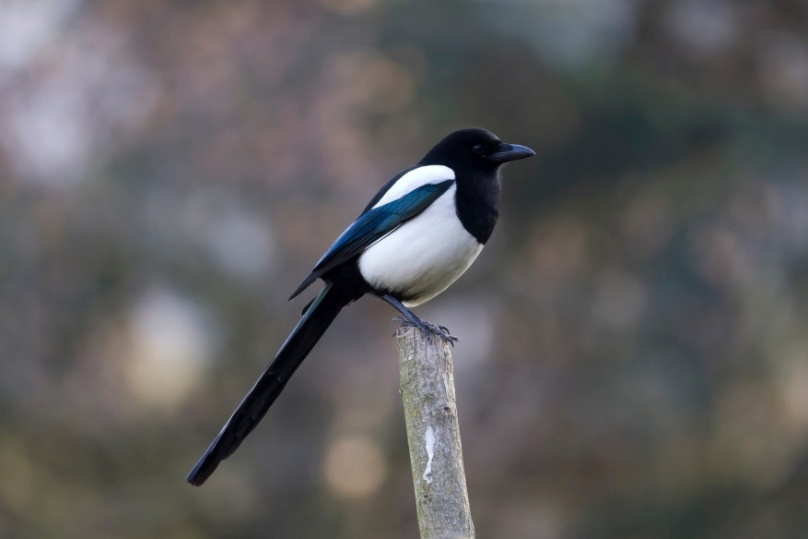 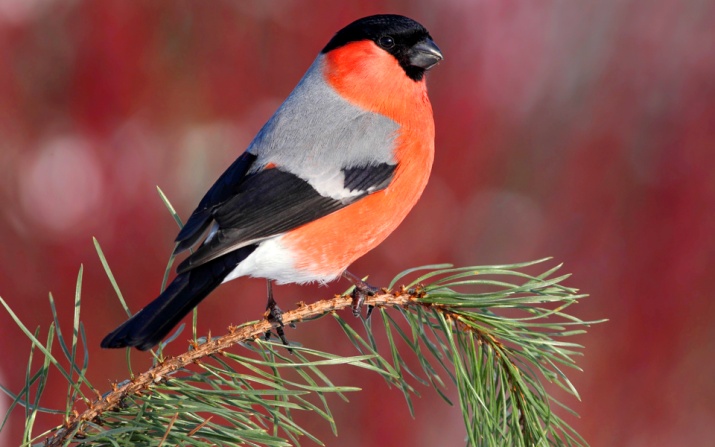 2
1
Опишите птицу.
Это ……. .
Она (он) …… .
У …..  есть ………  .
Тело покрыто……         .
Питается……. .
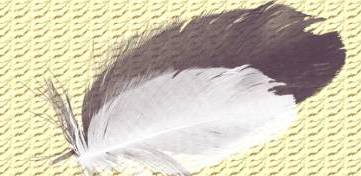 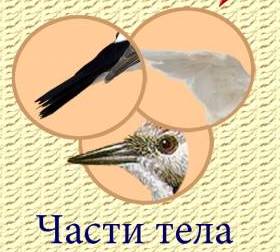 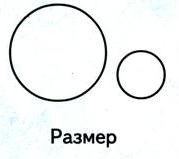 Правила!
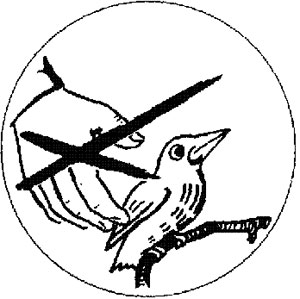 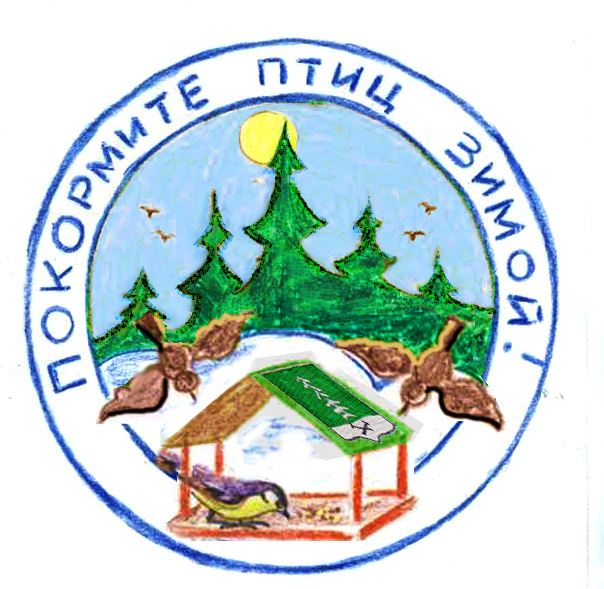 Не ловите птиц!
Зимой кормите птиц!
Оцените свою работу на уроке.
Я старался(лась), у меня не было ошибок.
Я старался(лась), но у меня  были 1- 2 ошибки.
Я старался(лась), но у меня были  3-4 ошибки.